Tájékoztató MSc. Képzésre jelentkezőknek
2018. október 25.
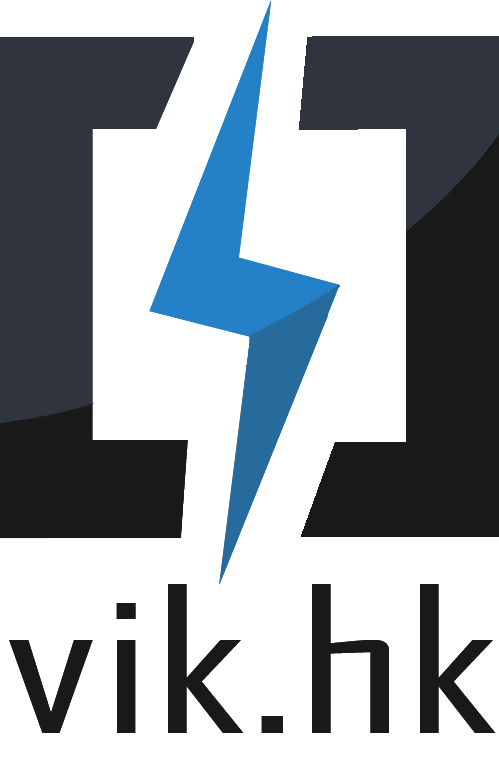 Menetrend, határidők
MSc. jelentkezés (felvi.hu): 2018. november 15.
Szakdolgozat leadási határideje: 2018. december 7.
Decemberben le kell zárni a félévet
Elkülönített záróvizsga időpontja: 2018. január 2.
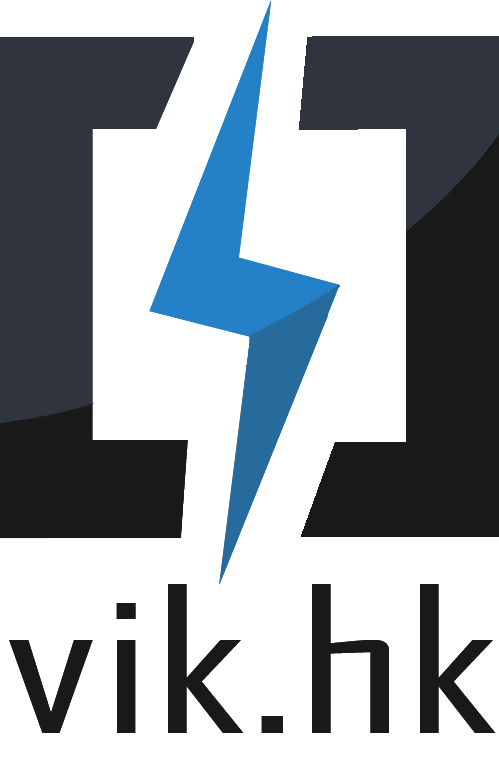 Menetrend, határidők
Felvételi vizsga villamosmérnök és mérnökinformatikus szakon: 2019. január 2.
Felvételi vizsga gazdaságinformatikus szakon: 2019. január 7.
Szakdolgozat védések: 2019. január 3-9.
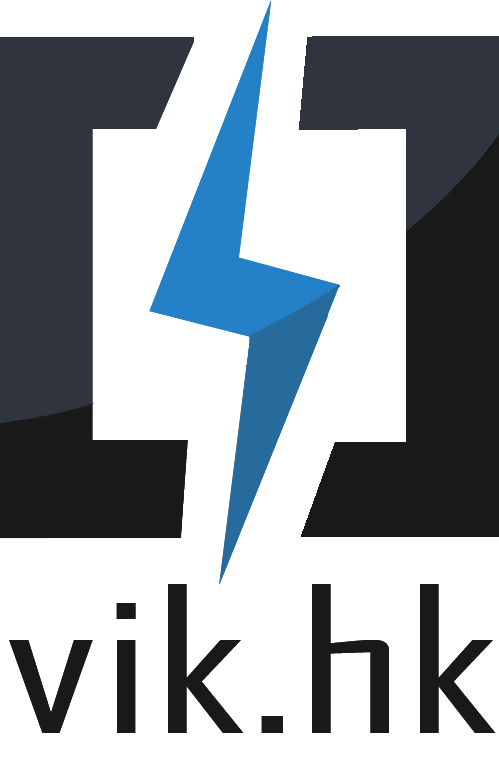 Szóbeli záróvizsga – MSc felvételi vizsga
Írásbeli vizsga napján, 3 tagú bizottság előtt, max. 45 pont
Jelentkezés:
Min. 4,0 görgetett átlag
Jelentkezési lap
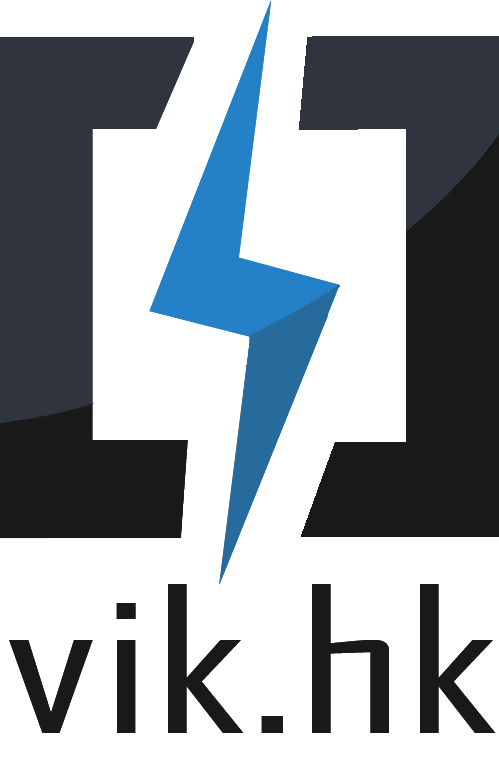 Szóbeli záróvizsga – MSc felvételi vizsga
Előnyök jelentkezésnél:
TDK munka, publikáció
Tanulmányi versenyek, demonstrátor
Kérdések: msc-felveteli@vik-dh.bme.hu
Jelentkezés: 2018. december 3.
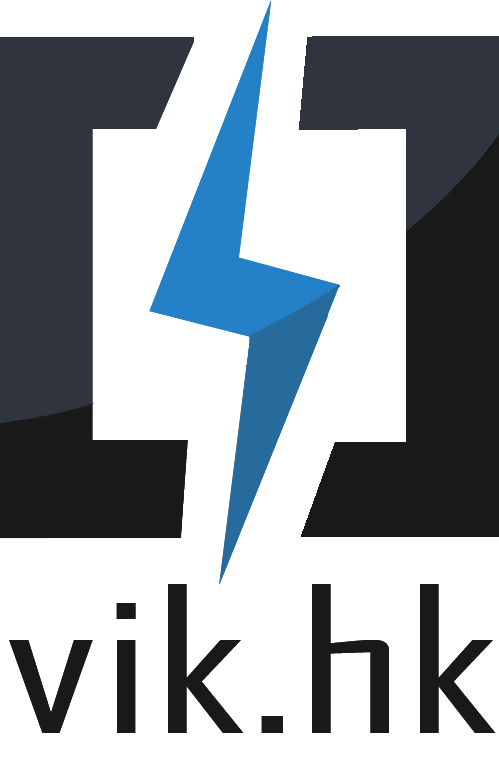 További tanulmányi tudnivalók
Jogviszony folytonos a BSc. és MSc. között
MSc. próbafelvételi is lesz
Tanulmányi kérdések esetén: tanulmanyi@vik.hk
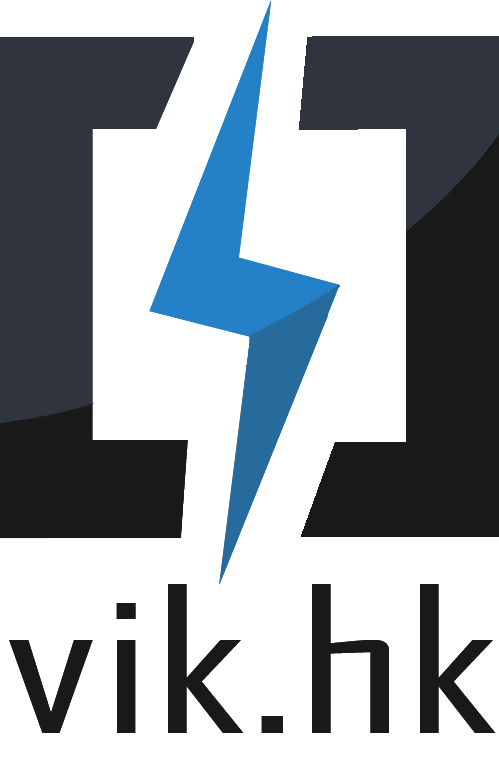 Ösztöndíjak
Tanulmányi ösztöndíj 
Eü. Mérnököknek a szigorlati és vizsgajegyeik alapján megállapított pont kilencszerese alapján
A többi szakon a felvételi vizsga pontszáma alapján

Nemzeti Felsőoktatási Ösztöndíj
Akinek eddig járt, az a következő félévben is kapni fogja
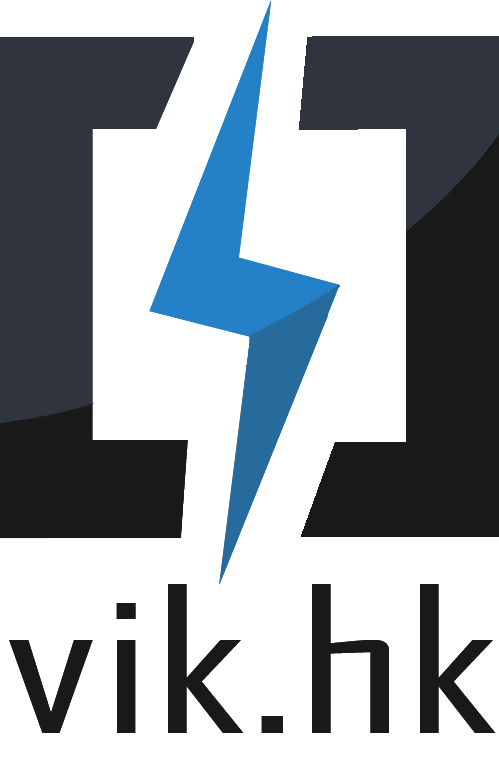 Ösztöndíjak
Szociális támogatás
Mint BSc.-n, ugyanaz a pontrendszer, igazoláslista és határidő
Ezzel együtt kell jelentkezni az Alaptámogatásra is
Alaptámogatás
Csak első félévben, rászorultsági kategóriába tartozóknak, akik elérik a minimum pontszámot
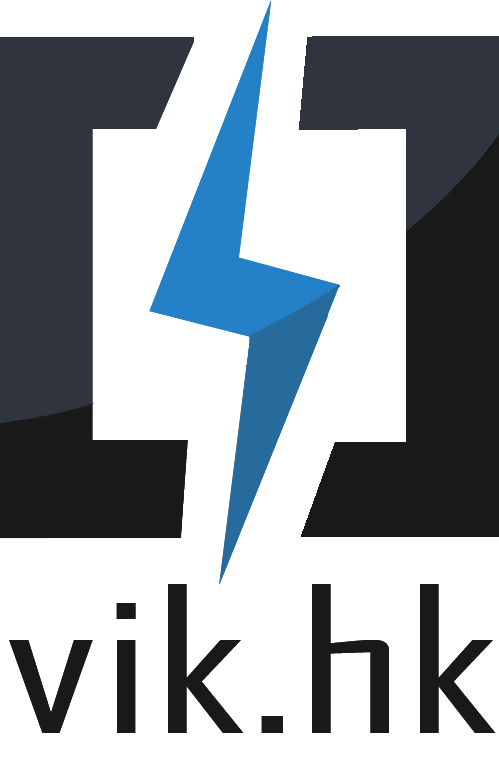 Kollégiumi felvételi
Elsősorban tanulmányi alapon
Felvételi pontok alapján
Szociális alapú felvételi
Kiírás: december vége
Jelentkezési határidő: január közepe-vége
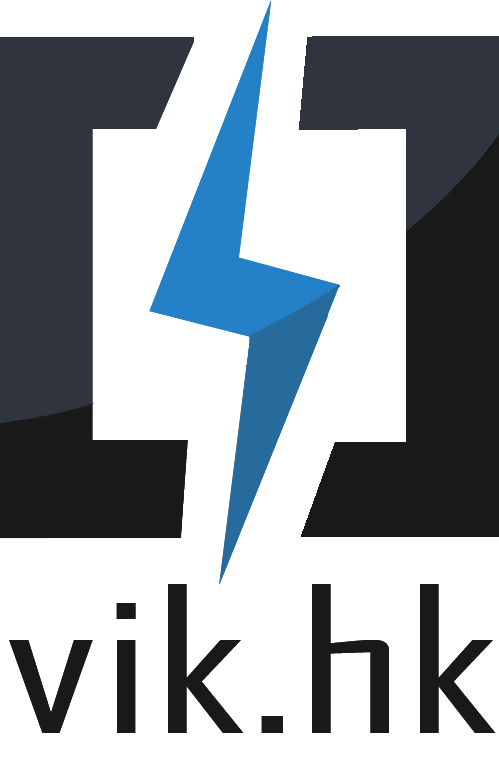 Elérhetőségek
Szociális kérdésekkel kapcsolatban: 
szoc@vik.hk
Kollégiumi kérdésekkel kapcsolatban: 
kfb@sch.bme.hu
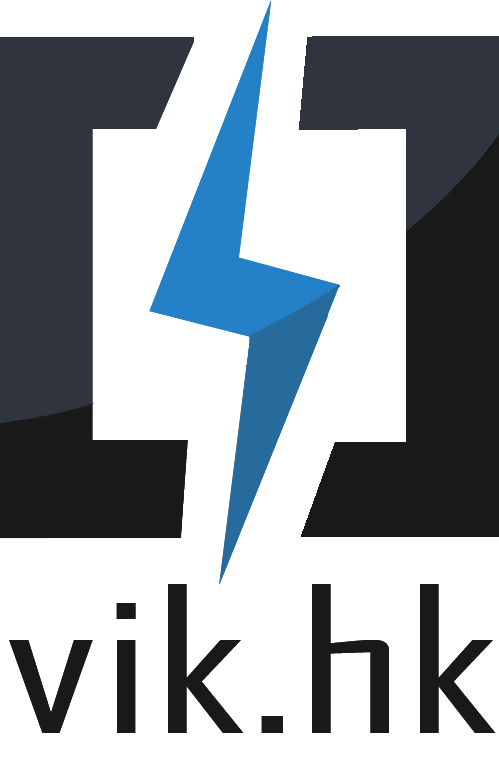 Kérdések?
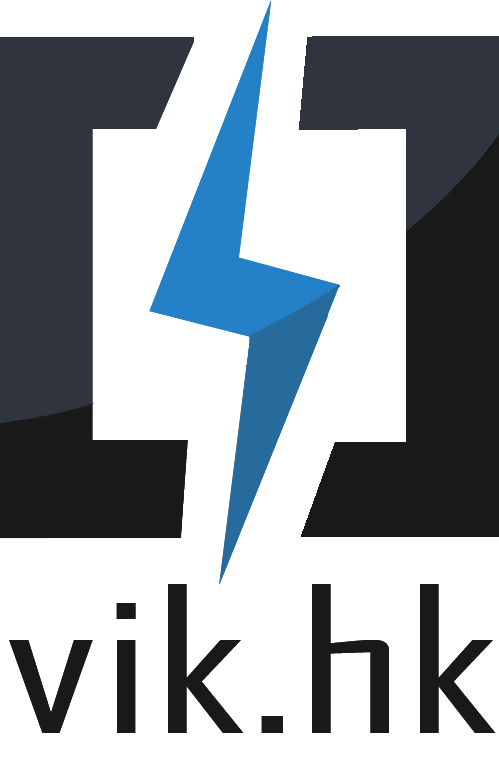 Köszönjük a figyelmet!
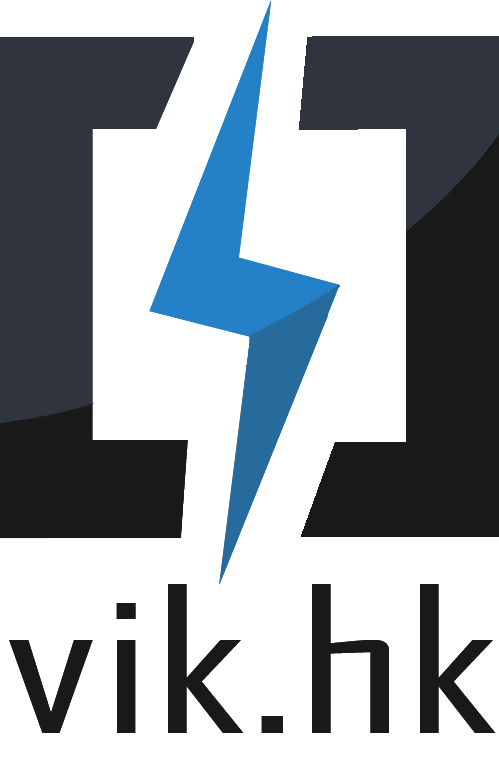